Developments in Asylum Law
AILA TEXAS CHAPTER | NOVEMBER 2019

Kate Lincoln-Goldfinch | Justin Tullius | John Benjamin Moore
PARTICULAR SOCIAL GROUP
KATE LINCOLN-GOLDFINCH
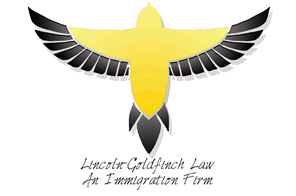 [Speaker Notes: Judge Couch 85% denial rate, BIA reversed on all grounds under ARCG, Sessions certified to himsel]
Pre Matter of L-E-A-:
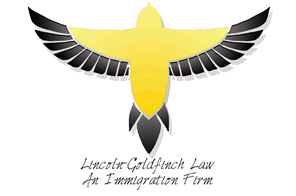 [Speaker Notes: Matter of Acosta first defined PSG – immutable.  Innate characteristics, like gender or kinship.  Beyond power to change or so fundamental to identity that ought to not be changed

2008 gang cases Matter of SEG and EAG.  BIA adds two new requirements to PSG: immutable, socially visible, and particularly defined

2014 Matter of MEVG and Matter of WGR restated SEG and EAG but said socially visible does not mean visible but recognized in society as a distinct entity

2014 Matter of ARCG found married women in Guatemala who are unable to leave their relationship was socially distinct and sufficiently particular.  Gave us a fundamental framework PSG asylum claims.  Did not establish a categorical rule but gave a general principle that could be a valid basis.  

Matter of AB – 

PSGs are: 

1. Composed of members who share a common, immutable characteristic,
	Matter of Acosta, 19 I&N Dec. 211 (BIA 1985)
2. Defined with particularity, and
3. Socially distinct within the society in question. 
Matter of M-E-V-G-, 26 I&N Dec. 227 (BIA 2014)

BUT…  Matter of L-E-A-,  27 I&N Dec. 581 (A.G. 2019) 
Equates social distinction with social recognition (ie – fame) “societal import”]
Matter of A-B- 27 I&N Dec. 316 (A.G. 2018)
Facts: Ms. A-B-’s husband abused her physically, emotionally, and sexually during and after their marriage.
IJ denied
Not Credible
NO PSG
Even if PSG, no nexus
Did not show El Salvadoran government was unable/unwilling to control
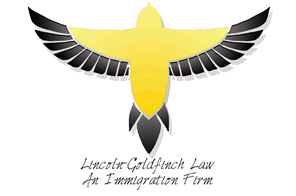 [Speaker Notes: Judge Couch 85% denial rate, BIA reversed on all grounds under ARCG, Sessions certified to himsel]
Matter of A-B-:
Narrow holding: “Matter of A-R-C-G-, 26 I&N Dec. 338 (BIA 2014) is overruled”; most of the rest is dicta!
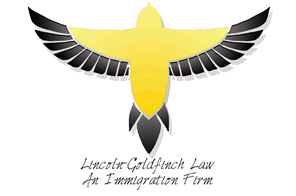 Matter of A-B- dictaDoomed by “circularity” & DHS’ stipulations
Circularity: “Married women in Guatemala who are unable to leave their relationship’ was effectively defined to consist of women in Guatemala who are victims of domestic abuse because the inability to leave was created by harm or threatened harm.” Matter of A-B-, 27 I&N Dec. 316, 335 (A.G. 2018) (emphasis added).
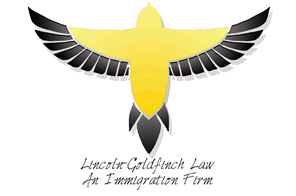 Recommendations for practitioners:
Internal Relocation
“When the applicant has suffered personal harm at the hands of only a few specific individuals, internal relocation would seem more reasonable than if the applicant were persecuted, broadly, by her country’s government” – Matter of A-B-
Internal relocation must be both safe and reasonable under the totality of circumstances. 8 CFR 208.13(b)
Remember presumption against relocation enjoyed by applicant if she establishes past persecution.
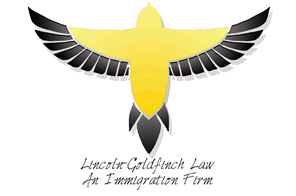 Matter of A-B-:Nexus dicta
“The nexus requirement is… ‘where the rubber meets the road’… ‘Although the category of protected persons [within a particular group] may be large, the number of those who can demonstrate the required nexus likely is not.’” 27 I&N Dec. at 339 (citation omitted).
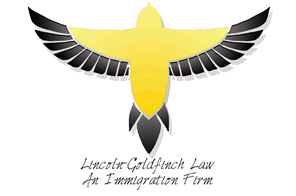 [Speaker Notes: One central reason
Cites DV as private and related to a personal relationship – reflects an inaccurate understanding of the cause and nature of DV]
Grace v. Whitaker D.C. District  Court December 2018
Enjoined USCIS Policy Memo: 
The general rule against credible fear claims relating to domestic violence and gang violence
The requirement that a noncitizen whose credible fear claim involves non-governmental persecutors show the government condoned private actions or at least demonstrated a complete helplessness to protect the victim. 
The Policy Memo rule that domestic violence based on PSG definitions that include “inability to leave” a relationship are impermissibly circular
The Policy Memo requirement that, during the CFI stage, individuals claiming credible fear must delineate or identify any PSG
The Policy Memo directive that asylum officers conducting credible fear interview should apply federal circuit court case law only “to the extent that those cases are not inconsistent with Matter of A-B-.
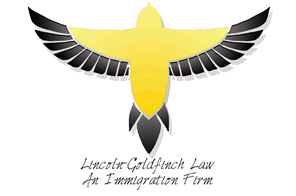 [Speaker Notes: Talk about]
But see…Gonzales-Veliz v. Barr, No. 18-60174 (5th Cir. 2019)
PSG: Honduran woman unable to leave her relationship
We hold that: (1) we have jurisdiction to entertain Gonzales-Veliz’s arguments concerning A-B-; (2) the Grace injunction does not affect our ability to review A-B-, nor could it, as it does not bind courts in this circuit; (3) the BIA correctly interpreted A-B-; (4) A-B- was not arbitrary and capricious; and (5) remand to the immigration judge is not warranted.
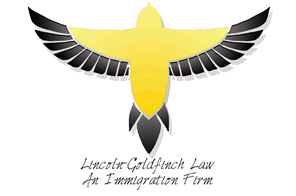 Practice Pointers
Don’t define PSG by harm suffered
Raise all applicable social groups before the IJ
Consider other protected grounds whenever possible (political opinion, race, etc)
Supply country conditions beyond the DOS Human Rights Reports and use an expert!
Argue Grace v. Whitaker in removal proceedings
Unable/Unwilling to control prevails
Corroborate unreasonableness of relocation
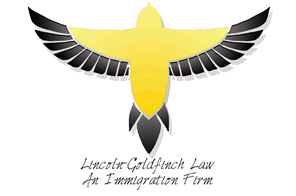 Matter of L-E-A- (Summary)
Mexican citizen in U.S. 1998-2011, took voluntary departure
Father refused to sell drugs for La Familia Michoacana out of his store
Son returned and was targeted by the cartel, suffered attempted kidnapping
Respondent returned to seek asylum
Case findings: 
Credible
IJ found no nexus to a protected group (PSG) of father’s immediate family
Cartel’s motives tied to distribution of illegal drugs
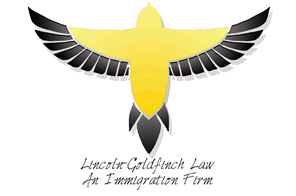 Matter of L-E-A- on Appeal
The DHS stipulated that father’s family constituted a PSG.
The BIA agreed but denied on nexus. 
“He was targeted only as a means to achieve the cartel’s objective to increase its profits.”
Remanded for CAT review
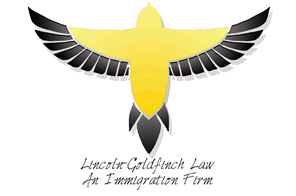 Matter of L-E-A-: AG Certification
Acting Attorney General Whitaker directs the board to refer him Matter of L-E-A- on December 2018, to address moot issue:
Under what circumstances an asylum seeker may establish persecution on account of “particular social group” based on family unit
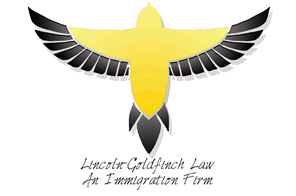 Matter of L-E-A-: AG Decision
Narrow holding
Attorney General found:
BIA relied on DHS concessions
BIA did not analyze PSG by 3-prong analysis  
Case did not hold proposed PSG cannot constitute cognizable PSG
Important to make a record that proposed PSG is immutable, particular and socially distinct.
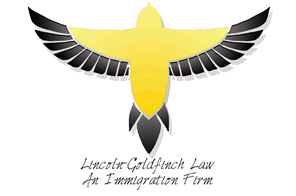 [Speaker Notes: Only holding is that robust analysis is required in every single case.  Argue dicta and retroactivity

Said analysis was erroneous b/c based on concessions, just like AB

Reaffirmed that cognizable social group must meet three prongs: 
Immutable
Socially distinct
Particularly defined]
Social Distinction
Confused social distinction with notoriety  societal import
Is different from persecutors’ motivations
“Categorically recognizing families would render virtually every alien a member of a particular social group.”
Practice pointers:
Broad dicta is not controlling, adhere to case by case analysis
Do you go by last name?  Who would care for your kids if you passed away? Who would inherit your property?  Why?
Persecution can raise profile
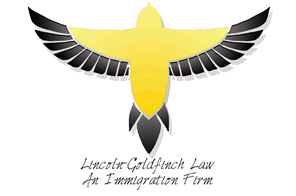 [Speaker Notes: Confused social distinction with notoriety – “societal import” = doesn’t mean famous
PSG Honduran nuclear families and families of X
Expert – role of family in country
Targeting raises profile – left handed
Doesn’t have to be country wide

Make a record in every case

Nonbinding dicta
Reaffirms 3 prongs


Regional Matter of MEVG: Persecution limited to a remote region of a country may invite an inquiry into a more limited subset of the country’s society, such as in Matter of Kasinga, 21 I&N Dec. at 366, where we considered a particular social group within a tribe. Cf. Henriquez-Rivas v. Holder, 707 F.3d at 1089 (“Society in general may also not be aware of a particular religious sect in a remote region.”). However, the refugee analysis must still consider whether government protection is available, internal relocation is possible, and persecution extends countrywide. S]
Pena Osegura v. Barr 17-60339
“A decision has now been published, and Matter of L-E-A stands for the proposition that families may qualify as social groups, but the decision must be reached on a case-by-case basis.” at 3
We recognize that Matter of L-E-A- is at odds with the precedent of several circuits. Matter of L-E-A-, 27 I&N Dec. at 589-91 (analyzing precedent from the First, Fourth, Sixth, Seventh, Eighth, and Ninth). However, it is not at odds with any precedent in the Fifth Circuit. At 4
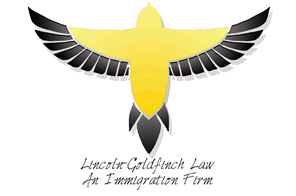 [Speaker Notes: Pena Osegura’s mother was police officer who reported gang collusion within her force to an investigator who was murdered.  He and his mother received threats. 

Granted CAT finding no nexus b/w persecution and protected ground

5th held in abeyance for LEA]
USCIS Policy Memorandum
“Officers should no longer recognize family-based particular social groups based only on the general significance of family relationships in the society in question . . . Instead, officers must be careful to focus on the PSG as it is defined by the applicant and ask whether that group is distinct in the society in question.”
“The applicant in USCIS interviews does not have the burden to delineate a cognizable particular social group, and the office must conduct the interview with the purpose of eliciting all relevant and useful information bearing on the applicant’s eligibility.” 
Matter of W-Y-C & H-O-B does not apply
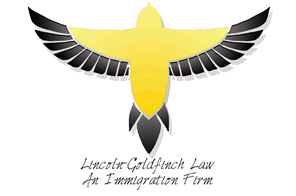 Hypothetical #1
George S. is from Honduras.  His father was politically active in the Partido Liberal and was commissioned by Manuel Zelaya to paint a portrait of the president that was placed in a museum.  George joined a political group and became an activist against the current government.  One day, he was attacked in his home by members of the MS gang.  They told him this was just a taste of what was to come and threatened his daughter with rape.  He and his family fled to the United states with their housekeeper.
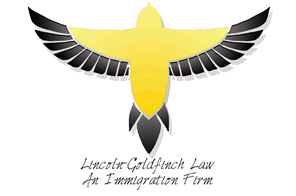 [Speaker Notes: The family S
Families of political opposition members
Imputed – housekeeper
Political opinion]
Hypothetical #2
Client fled Honduras for the United States seeking asylum. She is the single-mother of a 15-year-old son. Prior to arriving in the U.S. she lived in an area of Honduras controlled by gangs. They beat up her son and threatened to kill him if he did not join them. Her son refused to join the gang, in part, because their Christian religion opposes them. When Client learns about the threats, she forms a parent group at the school. The parent group reports the gang activity to the police who do nothing to stop it. Client and other parents take turns “guarding” the school themselves. Frustrated with the lack of government help, Client joins an anti-gang political party and begins putting up posters of their candidates. 
Define the PSG.
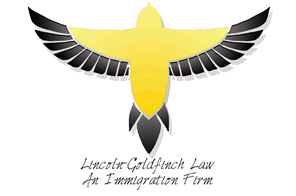 Cabrera v. Sessions, 890 F.3d 153 (5th Cir. 2018)
Social group was defined as “female Activists or human rights defenders from Honduras who actively protest the Maras”

Plus “human rights defenders” provides socially visibility:
Honduran Minister of Justice and Human Rights started a human rights defender unit to protect human rights defenders. 

Plus “female activists” adds particularity:
Expert evidence said “female activists” were “low hanging fruit” for gangs.
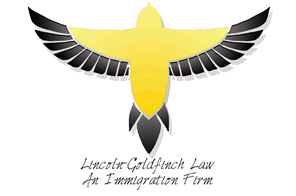 Establishing Government Acquiescence  under the CAT--hypo
Your client, an undisputed aggravated felon from Mexico, retained you to represent him in removal proceedings where you seek relief under the CAT. Two of Client’s cousins betrayed the Zeta drug cartel. They were high-ranking Zetas before they fled to the U.S. with $5 million they stole from the cartel. They then became informants for the DEA. The Zetas responded by sending a massive strike force into Client’s hometown who massacred family members of the former cartel members. Local police officers were active participants in the Zetas’ raid. The governor of Coahuila, was a close ally of the Zetas, and specifically allowed the attack. After the attack, the national Mexican government condemned the attack. They increased the presence of federal officers in the town and dismissed all the local police officers for their involvement in the attack. 
Did the government acquiesce?
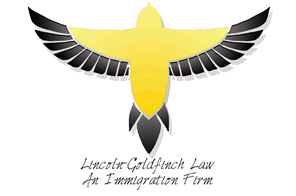 Iruegas-Valdez v. Yates, 846 F.3d 806 (5th Cir. 2017)
Case illustrates when government acquiesces under the CAT

You do not need to show the whole government acquiesced.
Low-level officials can acquiesce, including police officers. 
Personal objectives of officers is included even when they are without state sanction.
A bad local official acting under color of law constitutes government acquiescence.
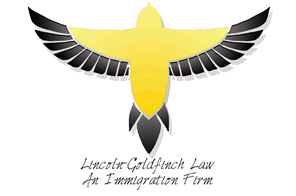 MPP Policy and Tactics
John Benjamin Moore, Esq.
Source of “law” and Legal Resources
Jan-Feb 2019 Rollout
DHS (Nielsen) Memo to CBP, ICE, USCIS:  AILA Doc. No. 19012907
CBP (Hoffman) Memo to San Diego, CA:  AILA Doc. No. 19012906
Guiding Principles (unsigned):  AILA Doc. No. 19012970
ICE - OPLA (Vitiello) Memo:  AILA Doc. No. 19022863
ICE - ERO (Asher) Memo:  AILA Doc. No. 19022870
USCIS (unsigned) Memo:  AILA Doc. No. 19012805
No private right of action on any memo
Resources
https://www.aila.org/advo-media/issues/all/featured-issue-border-processing-and-asylum
https://docs.google.com/document/d/1Dfm9Kt825xarBj3siksOjEKITwSi0HCSDJcijuAsih8/edit
Nielsen Memo
AA and PWA will Remain in Mexico for removal proceedings
Mexico will pass legislation to ensure
Humanitarian visas with multiple entry/exit
Work permits for paid work
Coordinate with US to ensure “access without interference to information and legal services”
DHS to exercise Prosecutorial Discretion - Non-Refoulement
Whether to place in 235 or 240
If in 240, whether to subject to MPP or not
Only mentioned basis for not subjecting a person to MPP is non-refoulement
FN 5 - An expression of fear of returning to Mexico should be referred to USCIS - AO
Non-Refoulement Standard
First Announced in Nielsen Memo
more likely than not
be persecuted
on account of
race, religion, nationality, membership in a particular social group, or political opinion
Future Torture independent basis for non-refoulement
Neither the CFI, nor the RFI standard
Past Persecution in Mexico not a basis
Framework not superseded by subsequent memos
CBP Memo and Principles
Memo states that certain (vulnerable, criminal, “of interest”) people will not be put in MPP according to Guiding Principles.
Affirmative statement of fear of Mexico referred to USCIS - AO
No MPP for:
UACs
Mexicans
ERs
212 LPRs
Adv. Parole, in parole status
known health issues, 
criminals, and “of interest”
Other aliens at the discretion of the Port Director
ICE OPLA Memo
CBP will determine whether or not MPP.  
CBP Guiding Principles reiterated
ERO will detain after removal order.
Reiterates Nielsen Memo on Non-Refoulement, adds “affirmatively states a fear of return” language (same as CBP Memo).
ICE ERO Memo
If granted relief and no appeal - normal processing
If continued or decision appealed - return to CBP at POE to return to Mexico
Contrary to specific, repeated statements by local TAs - detention
If denied relief and no appeal - ERO and CBP coordinate custody decision
TAs and Mexican Consul have said - detention
FODs to issue local guidance and assign local Point of Contact 
FN1 acknowledges AA status for previously PWA who return and get I-261
Acknowledges MPPs are in DHS “custody” while in U.S. for hearing
240(b)(4)(A) right to counsel - arrive 1+ hour early to meet in person
Guards and Court Administration often deny access during that hour in order to feed MPPs
Non-refoulement “affirmative” statement to ERO officer will result in CBP referral to USCIS - AO to interview.
Insider Tips pt.1 - El Paso
Get your client out of MPP
CBP Guiding Principles
Non-refoulement - affirmatively state fear of return at every opportunity
Multiple clients denied at first interview, granted at subsequent
Then get your client out of detention
Parole requests under Morton Memo framework (and reference to Kelly Memo), even if originally PWA
Passing non-refoulement seems to be treated identically to passing CFI for parole purposes
Next non-detained MCH will be in early 2021, so time available to seek other relief if viable.
To limit time in Juarez, be prepared to submit I-589 at first MCH, if possible, and then ask CA for merits date if IJ doesn’t have any available.
Insider Tips pt.2 - El Paso
TAs ranked in order of helpfulness:
_______________________________
Contacted CBP Watch Commander to ask my client be pulled from MPP (successful)
_______________________________
Affirmatively offered joint continuances to allow for multiple cases of consular processing
_______________________________
Communicated openly and early about OPLA HQ’s position on nexus of IFR and MPP
_______________________________
Recommended to CBP Watch Commander to pull client from MPP (unsuccessful)
_______________________________ - unhelpful
_______________________________ - unhelpful
Insider Tips pt.3 - El Paso
PDN is the bridge used
Conference Rooms available for $20 USD per hour at:
BCM - Business Center Mexico
Avenida Bulevar Tomás Fernández 7760 - F
Partido Doblado , CP 32440
+52-656-257-5600
This center is away from the bridges and from the neighborhoods where asylum seekers usually live.  I believe it is your safest option in Cd. Juarez.
Successes
Single 30s male extorted by local police when they saw Yoruba crucifix. Passed non-refoulement.  DO said originally PWA, so no parole.  Eventually paroled.
Single 20s female became pregnant between first and second MCH.  Pulled from MPP, paroled.
Single 40s male followed by male with neck tattoo to his apartment with armed guard.  Passed non-refoulement, then paroled.
Single 20s female told to pay local police for not having proper visa (untrue).  Told next time she would pay with sex.  Passed non-refoulement, then paroled.
IJ Mahtabfar (1.2% grant rate) seems to have been pushed past her breaking point, and is now granting numerous asylum applications. 
TAs generally more communicative and reasonable than in non-MPP cases.
Frustrations
Electronically filed E-28s do not allow for foreign addresses.
Neither NTA nor I-261 checks a box (AA, PWA, deportable), so DOs say they aren’t AAs, so no parole, then IJs say AA, so no bond jurisdiction.
So far always overcome with DOs, but often delays release on parole
TAs difficult to reach prior to MCHs
Motions (advance, consolidate, waive presence) practically ignored.
Documents routinely missing from EOIR file.
Docketed on something akin to a non-detained timeline.
IJs frequently do not have merits dates, sometimes do not have master dates
IJ Herbert requiring briefing on nexus of IFR and MPP despite DHS not raising issue, and then initially stating it would not take the IJs proposed position.
Unknowns
Singles 20s male with USC grandmother, and father with 15 years physical presence in U.S.  Will this be enough 301(g) evidence to pull from MPP?
Whether EOIR will bar asylum to those who initially entered before IFR date, remained in Mexico, then returned after IFR date.
Will passing non-refoulement always be treated like passing CFI for release from detention purposes?
No clear read on IJ Herbert yet
IJ Gonzalez retired and IJ Hough on sick leave = Ft. Worth IJs
Final MPP thought - Brainstorm for Brownsvillians
Garza-Garcia v. Moore, 539 F.Supp.2d 899 (S.D. Tex. 2007):  Arriving alien status can be challenged in Joseph hearing despite 8 CFR 1003.19(h)(2)(ii).
8 CFR 1.2 defines Arriving Alien as an “applicant for admission...”
Is an asylum-seeker who is returning to the POE as instructed, for the sole purpose of attending the hearing, an applicant for admission?
ERO’s own MPP memo states that MPPs are in ERO “custody” from leaving POE to returning.
Protections for Children: 
Asylum and SIJS Updates
Justin Tullius
Protections for Children Are Still Here
The Flores Settlement (1997) continues to provide protections for children
Homeland Security Act (2002) defines Unaccompanied Child
A child with no immigration status who is under 18 years old and has no parent or legal guardian in the United States available to provide care and physical custody (USC 279(g)(2)).
Trafficking Victims Protection Reauthorization Act (2008) contains protections for UCs.
Children continue to have unique statutory protections through:
Special Immigrant Juvenile Status
Asylum: 1 year filing requirement does not apply to unaccompanied children
Asylum Protections for Children: Bans and Barriers
Asylum bans had no exceptions for unaccompanied children, but currently enjoined:
November 2018 ban on southern border EWI entrants
July 2019 bar to asylum for transit through third country without seeking asylum
Barriers to protection that do not apply to unaccompanied children
Expedited removal
Migrant “Protection” Protocols
Asylum Protection: Evidence
Matter of W-Y-C- & H-O-B- (BIA 2018)
PSG before Immigration Judge: “Single Honduran women, aged 14 to 30, who are victims of sexual abuse within the family whom the government fails to protect”
Changed PSG before BIA: “Honduran women and girls who cannot sever family ties”
“A determination whether a social group is cognizable is a fact-based inquiry made on a case-by-case basis, depending on whether the group is immutable and is recognized as particular and socially distinct in the relevant society…[t]he resolution of [membership in that social group and nexus] is also inherently factual in nature.” [citing Matter of L-E-A- (BIA 2017)]
A child may be targeted because of membership in her family.
Asylum Protection: USCIS Jurisdiction
Access to the Asylum Office for UCs
Kim memo (2013): USCIS took jurisdiction over asylum applications where applicant was previously determined by ICE or CBP to be a UC
Lafferty memo (May 2019): USCIS conducts independent factual inquiry into UC status at the time of filing
J.O.P v. DHS (August 2019): Lafferty memo enjoined, Kim memo controls
Matter of M-A-C-O- (BIA 2018)
An Immigration Judge has initial jurisdiction where an asylum applicant “was previously determined to be an unaccompanied alien child but who turned 18 before filing the application.”
SIJS Protection: New Barriers
8 USC 1101(a)(27)(j) [a Special Immigrant Juvenile is]:
An immigrant who is present in the United States – 
(i) who has been declared dependent on a juvenile court located in the United States or whom such a court has legally committed to, or placed under the custody of, an agency or department of a State, or an individual or entity appointed by a State or juvenile located in the United States, and whose reunification with 1 or both of the immigrant’s parents is not viable due to abuse, neglect, abandonment, or a similar basis found under state law;
(ii) for whom it has been determined in administrative or judicial proceedings that it would not be in the alien’s best interest to be returned to the alien’s or parent’s previous country of last habitual residence; and
(iii) in whose case the Secretary of Homeland Security consents to the grant of special immigrant juvenile status…
SIJS Protection: Key State Court Concepts
Jurisdiction
Determination of custody
Best interest of the child

See Dalia Castillo-Granados and Yasmin Yavar, A New Legal Framework for Children Seeking Special Immigrant Juvenile Status, 20 RUC. PUB. INT. L. REV. 49 (2017)
SIJS Protection: New Barriers
USCIS Policy Manual SIJS provisions of October 2016 provide for more scrutiny.
As of November 2016, the National Benefits Center replaced local field offices in adjudicating SIJS petitions. 
USCIS Policy Memorandum: Issuance of Certain RFEs and NOIDs (July 2018) provides for outright denials when –
There is no legal basis for the relief sought (statutory denial) or
When a specific document required by statute, regulation or form instruction is not submitted
SIJS Protection: New Barriers
An SIJS petitioner must submit (8 CFR 103.2(a)(1)):
Birth certificate copy or other evidence of age
A copy of the court document establishing eligibility, including specific findings of fact or other relevant evidence
Standard of proof to establish eligibility for SIJS is a preponderance of the evidence (8 CFR 103.2(b)(1)). 
Response to RFE: cite to regulations, form instructions, and Matter of Chawathe language on petitioner’s burden. 25 I&N Dec. 369 (AAO 2010).
SIJS Protection: USCIS Push-back
The USCIS Policy Manual enumerates when additional evidence may be requested:
The record lacks dependency or custody, parental reunification, or best interest findings
It is unclear if the order was made by a juvenile court or in accordance with state law
The evidence provided does not show a reasonable factual basis for the findings
The records contains evidence that conflicts with the evidence or information that was the basis for the predicate order
Additional evidence is needed

But see July 2008 Policy Memo: 
An officer “should not request evidence that is outside the scope of the adjudication or otherwise irrelevant to an identified deficiency.”
SIJS Protection: USCIS Push-back
USCIS may seek to deny based on derogatory information, cite to 8 CFR 103.2(b)(16)(i) – requiring that USCIS:

Inform about the derogatory information in the NOID
Provide information sufficient to respond
Provide an opportunity to respond or present additional information

If USCIS merely informs of the derogatory information but does not provide a copy of the document(s), request them
SIJS Protection: USCIS Overreach
Frequent RFE and NOID topics include:
The state court order refers to immigration law, not the state law that was the basis for the determinations and findings
The state court order lacks sufficient evidence to show a factual basis for the SIJS-required findings, or does not identify the parents
Information in the I-213 conflicts with information submitted along with the petition
The state court order is not valid because the child was no longer under 18 when it was issued

Responses: 
Submit FOIA and Office of Refugee Resettlement file requests if applicable
Cite to state law in the state court order, not to immigration law sources
Name the child’s parents in the  state court order.
SIJS Protection: USCIS Overreach
USCIS “consent” is an element of the statutory definition of an SIJ
The USCIS Policy Manual describes the consent function at 6 USCIS-PM J.2(D)(5)
Currently, USCIS consents when the “SIJ classification is bona fide, which means that the juvenile court order was sought to obtain relief from abuse, neglect, abandonment, or a similar basis under state law, and not primarily or solely to obtain an immigration benefit.”

Response: 
Cite to Policy Manual requirement that USCIS not “reweigh the evidence” and that it rely on “the expertise of the juvenile court.”
Brief SIJS history: superseded Yates Memorandum (2004); USCIS response to 2001 Ombudsman Recommendation on SIJS
SIJS Protection: Regulations, Finally?
SIJS proposed regulations were published in 2011 but never finalized
Current regulations are at 8 CFR 204.11
On October 11, 2019, USCIS reopened the comment period
Comments are due by November 15, 2019
USCIS’s website commented: “[i]n recent years, the SIJ classification has increasingly been sought by juvenile and young adult immigrants solely for the purposes of obtaining lawful immigration status and not due to abuse, neglect or abandonment by their parents.”
SIJS Protection: Regulations, Finally?
On October 11, 2019, USCIS also announced the adoption of three AAO decisions, including:
Matter of D-Y-S-C-, Adopted Decision 2019-02
AAO sustained petitioner’s appeal where Texas DFPS was appointed managing conservator and the “nature and purpose of the juvenile proceedings” showed that consent was warranted.
The three decisions establish policy guidance that applies to all pending and future SIJS petitions (AAO Practice Manual 3.15(b))
SIJS Protection: Regulations, Finally?
Other takeaways from the AAO decisions adopted on October 11:
The SIJS order should contain all three findings explicitly and should cite state law for all three.
USCIS may recognize a predicate order issued after 18.
USCIS is not longer requiring that the state court could have placed the child in the custody of the offending parent and did not.

“Nature and purpose” of the juvenile court proceedings is key.
SIJS Protection: Continuance for Collateral Relief
Matter of LABR (AG 2018)

Consider Castro-Tum (AG 2018), Footnote 13: “…continuances are a superior alternative to administrative closure for cases involving particularly vulnerable respondents. The good-cause standard, when properly applied, gives judges sufficient discretion to pause proceedings in individual cases while also preventing undue delays…a continuance may allow an immigration judge to oversee an alien minor’s progress in obtaining appropriate alternative forms of relief.”
Protection from Unlawful Detention: Flores update
Flores Settlement (1997) protections include:
Release of children from immigration detention without unnecessary delay in order of preference, beginning with parents
The government must place children in the “least restrictive” setting 
In September 2018, DHS and HHS issued a notice of proposed rulemaking that would terminate the Flores agreement (AILA Doc. No. 18090600)
Accompanied children would be detained indefinitely with
Unlicensed programs for family detention would be allowed 
U.S. District Judge Gee issued a permanent injunction against implementation of the new regulations (September 2019).
Protection from Unlawful Detention Post-18: Flores update
Flores Settlement (1997)
If ICE detains after transfer from ORR on a child’s 18th birthday, ICE must consider placement in the least restrictive detention setting (8 USC 1232(c)(2)(B).
See Texas Monthly, Sept. 15, 2017: https://www.texasobserver.org/ice-detained-this-trafficking-victim-on-her-18th-birthday-why/

Ramirez v. ICE (D.D.C. August 30, 2018)
Class certified: “All former unaccompanied alien children who are detained or will be detained by ICE…because they have turned 18 years of age and as to whom ICE did not consider placement in the least restrictive setting available, including alternatives to detention programs…”
Resources
Children’s Immigration Law Academy (CILA) – www.cilacademy.org

Index of Resources Helpful in Representing UC

Immigrant Legal Resource Center (ILRC) – www.ilrc.org

Responding to Inappropriate RFEs an NOIDS in SIJS Cases (December 2018)

Center for Gender and Refugee Studies (CGRS) – cgrs.ushastings.edu